#ПроСТО на все 100!
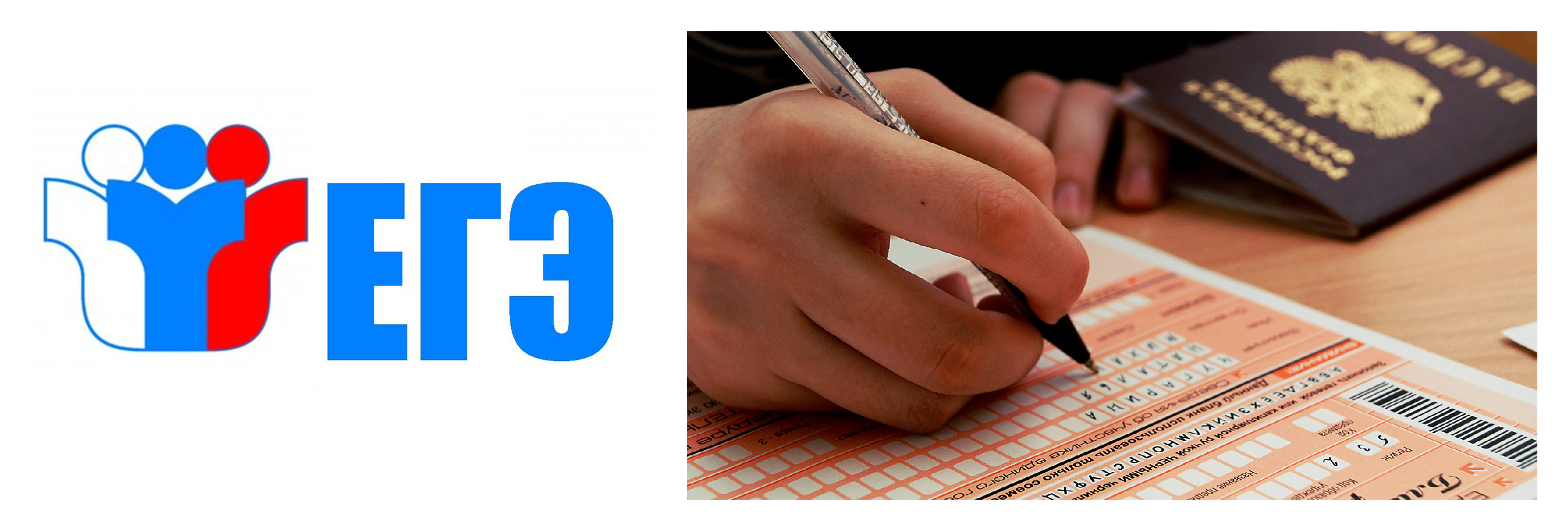 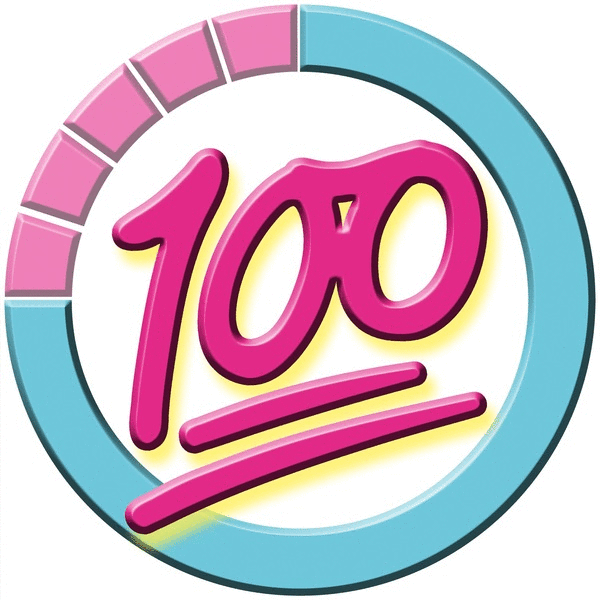 Выполнили Горочный А., Мишина А., 11 «Б»
ЕГЭ - это просто!
Список стобальников ЕГЭ 2022 по предметам:
Стобалльный результат на ЕГЭ 2022 получили 6544 человека, из них 381 — 200 балльников и 16 человек 300-балльников.
ЕГЭ - это просто!
ЕГЭ - это просто!
ЕГЭ - это просто!
По статистике в среднем 2 из 3-х человек успешно сдают ЕГЭ.
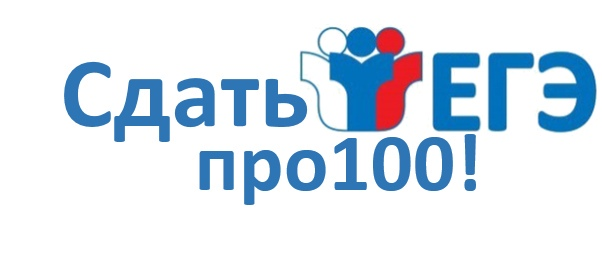 Успехов на ЕГЭ!